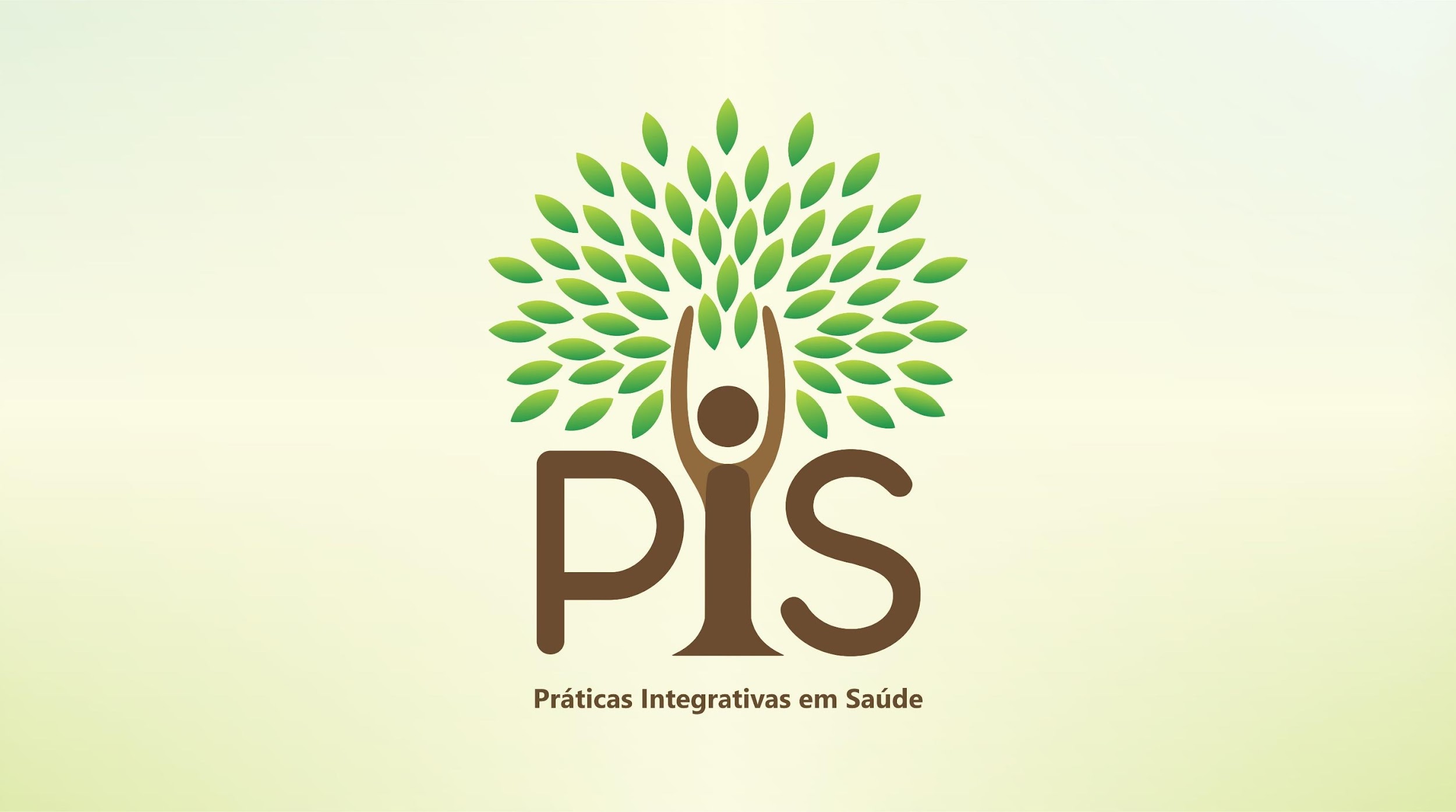 Gama
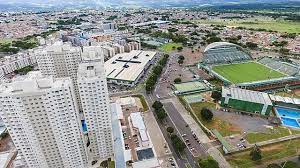 Você sabia?
O centro de saúde ou postinho agora tem um novo nome. Chama-se UBS - Unidade Básica de Saúde.

UBS 1 -  Endereço: EQ 6/12 ÁREAS ESPECIAIS - Setor sul

1- Lian Gong em 18 Terapias: Segunda e quarta-feira (manhã), aberto à comunidade e servidores-Responsável: Loane Morgana;
2- Reiki: Quarta -feira (Tarde), aberto à comuidade e servidores-Responsável: Andry Lúcio;
3-Técnicas de Redução de Estresse (TRE): Segunda-feira (Tarde), aberto à comunidade e servidores-Responsável: Miriam Bonifácio.
Atualizado em: 15/08/2023 COT/GGLZ
Gama
Você sabia?
O centro de saúde ou postinho agora tem um novo nome. Chama-se UBS - Unidade Básica de Saúde.
UBS 2 -  Endereço: QUADRA 11 LOTES A B C D - Setor Sul 

1- Automassagem: Quarta e sexta-feira (Tarde), para servidores-Responsável: Rosália, Andréia, Adelma e Juciara.

2- Reiki: Sexta feira (manhã), para servidores- Responsável: Lucília
Atualizado em: 15/08/2023 COT/GGLZ
Gama
Você sabia?
O centro de saúde ou postinho agora tem um novo nome. Chama-se UBS - Unidade Básica de Saúde.
UBS 3 -  Endereço: EQ 3/ 5 ÁREA ESPECIAL- Setor Leste 

1- Yoga: Sexta-feira (manhã), para a comunidade (publico adulto)- Responsável: Mônica;
2- Técnica de Redução de Estresse (TRE): Sexta-feira (manhã), para a comunidade-Responsável: Mônica.
Atualizado em: 15/08/2023 COT/GGLZ
Gama
Você sabia?
O centro de saúde ou postinho agora tem um novo nome. Chama-se UBS - Unidade Básica de Saúde.
UBS 4 -  Endereço: PRAÇA 3 ÁREA ESPECIAL N° 02-Setor Leste

1- Reiki: Sexta-feira (manhã), para a comunidade e servidores-Responsáveis: Viviane e Rosilea;
2- Auriculoterapia: Terça-feira (manhã), para a comunidade e servidores- Responsáveis: Viviane e Rosilea;
3- Automassagem: Terça-feira (manhã), para a comunidade e servidores- Responsáveis: Eliane e Fabiana;
4- Técnica de redução de estresse (TRE): Quinta-feira (manhã), para servidores-Responsável: Yandra;
São realizadas as PIS também nos grupos de gestante e hiperdia.
Atualizado em: 15/08/2023 COT/GGLZ
Gama
Você sabia?
O centro de saúde ou postinho agora tem um novo nome. Chama-se UBS - Unidade Básica de Saúde.
UBS 5 -  Endereço: QUADRA 38 ÁREA ESPECIAL- Setor Leste

1- Automassagem: Segunda-feira(manhã), para a comunidade- Responsável: Lucineide Rosa ;
Auriculoterapia/Reiki- UBS em planejamento para oferecer as práticas.
Atualizado em: 15/08/2023 COT/GGLZ
Gama
Você sabia?
O centro de saúde ou postinho agora tem um novo nome. Chama-se UBS - Unidade Básica de Saúde.
UBS 6 -  Endereço: EQ 12/16 ÁREA ESPECIAL – Setor Oeste 
1- Automassagem: A cada 15 dias para a comunidade- Responsável: Leandra;
2- Auriculoterapia: 2° a 6° feira para a comunidade- Responsável: Daniele;
3- Laya Yoga: A cada 15 dias para servidores- Responsável: Ana Virgínia.
Atualizado em: 15/08/2023 COT/GGLZ
Gama
Você sabia?
O centro de saúde ou postinho agora tem um novo nome. Chama-se UBS - Unidade Básica de Saúde.

UBS 9 -  Endereço: Engenho das Lages Gama - Rua Libânio, 13 
Pacientes são encaminhados para realizar as práticas na UBS 1 

UBS 12 -  Endereço: 180, KM 32, Núcleo Rural Casa Grande Pacientes são encaminhados para realizar as práticas na UBS 1
Atualizado em: 15/08/2023 COT/GGLZ
Gama
Você sabia?
O centro de saúde ou postinho agora tem um novo nome. Chama-se UBS - Unidade Básica de Saúde.

UBS 15/16- Endereço UBS 15 Granja Luis Fernando Área Especial 1- Setor Leste- UBS 16 Ala de Tratamento psiquiátrico 

1-Tai Chi Chuan: Quinta feira (manhã), para servidores- Responsável: Lenilto                                            n; Reiki: Atendimento agendado, para servidores- Responsáveis: Antinio e Patrícia;                                                  
2-Auriculoterapia: Segunda a sexta-feira(todos os périodos), para servidores e pacientes internas da unidade- Responsáveis: Eliud                                                                                                                                                             e, Francilene e Lenilton; 
3- Arteterapia: Terça-feira (quinzenal), atendimentos agendados, para pacientes internas da unidade- Responsáveis: Eliude e Francilene;
Atualizado em: 15/08/2023 COT/GGLZ
Gama
Você sabia?
O centro de saúde ou postinho agora tem um novo nome. Chama-se UBS - Unidade Básica de Saúde.

UBS 15/16- Endereço UBS 15 Granja Luis Fernando Área Especial 1- Setor Leste- UBS 16 Ala de Tratamento psiquiátrico 

4- Meditação: Terça-feira (quinzenal), atendimentos agendados, para pacientes internas da unidade- Responsáveis: Eliude e Francilene; 
5- Terapia Comunitária: Sexta-feira (quinzenal), atendimentos agendados, para pacientes internas da unidade- Responsáveis: Eliude, Francilene e Aline;                                                                                                                                                                                                                                                                                                                                            
6- Musicoterapia: Quarta-feira, para pacientes (em grupos)- Responsáveis: Servidores do psicossocial.
Atualizado em: 15/08/2023 COT/GGLZ